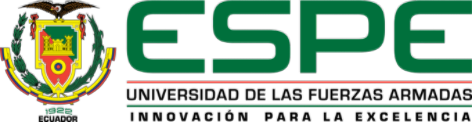 CARRERA DE INGENIERÍA EN ADMINISTRACIÓN 
TURÍSTICA Y HOTELERA
ESTUDIO COMPARATIVO DEL TURISMO ACCESIBLE PARA PERSONAS CON DISCAPACIDAD AUDITIVA EN LOS MUSEOS INTERACTIVOS
AUTORES:
BENALCÁZAR MUÑOZ, HUGO ANIBAL
ESPINOSA AMANTA, ALEXANDRA JANETH
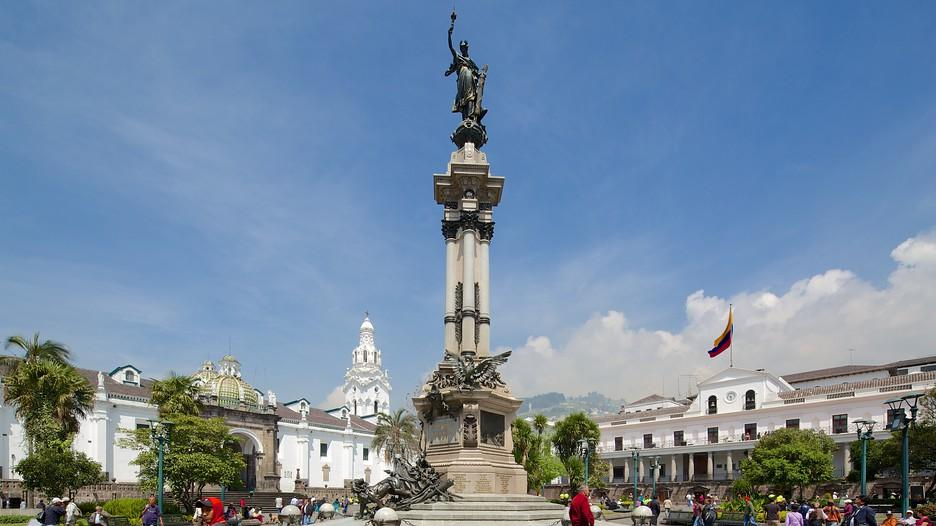 Objetivos
Fundamentar
Referencias bibliográficas
Tema de investigación
Diagnosticar
Estudio comparativo experiencia chilena
Situación actual turismo accesible
Proponer
Estrategia
Diseño de un manual
Realizar un estudio comparativo del turismo accesible para personas con  discapacidad auditiva en los Museos Interactivos de las ciudades de Quito y Santiago de Chile.
Marco Teórico
Igualdad en derechos de las personas durante toda su vida, garantizando su disfrute y su realización.
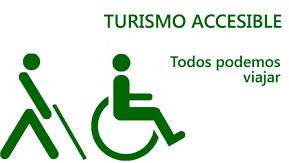 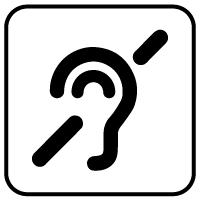 Marco Referencial
Estudio Comparativo
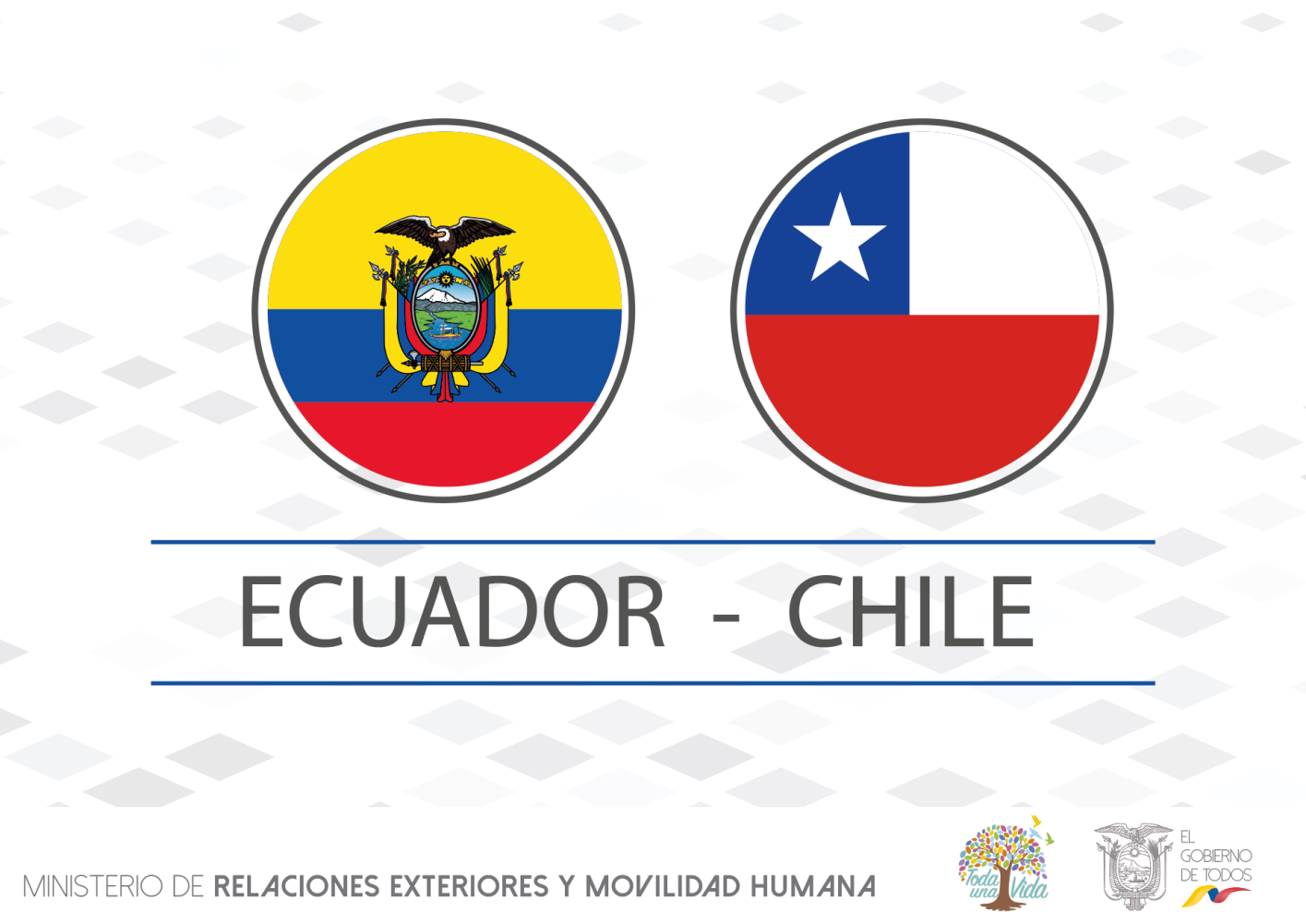 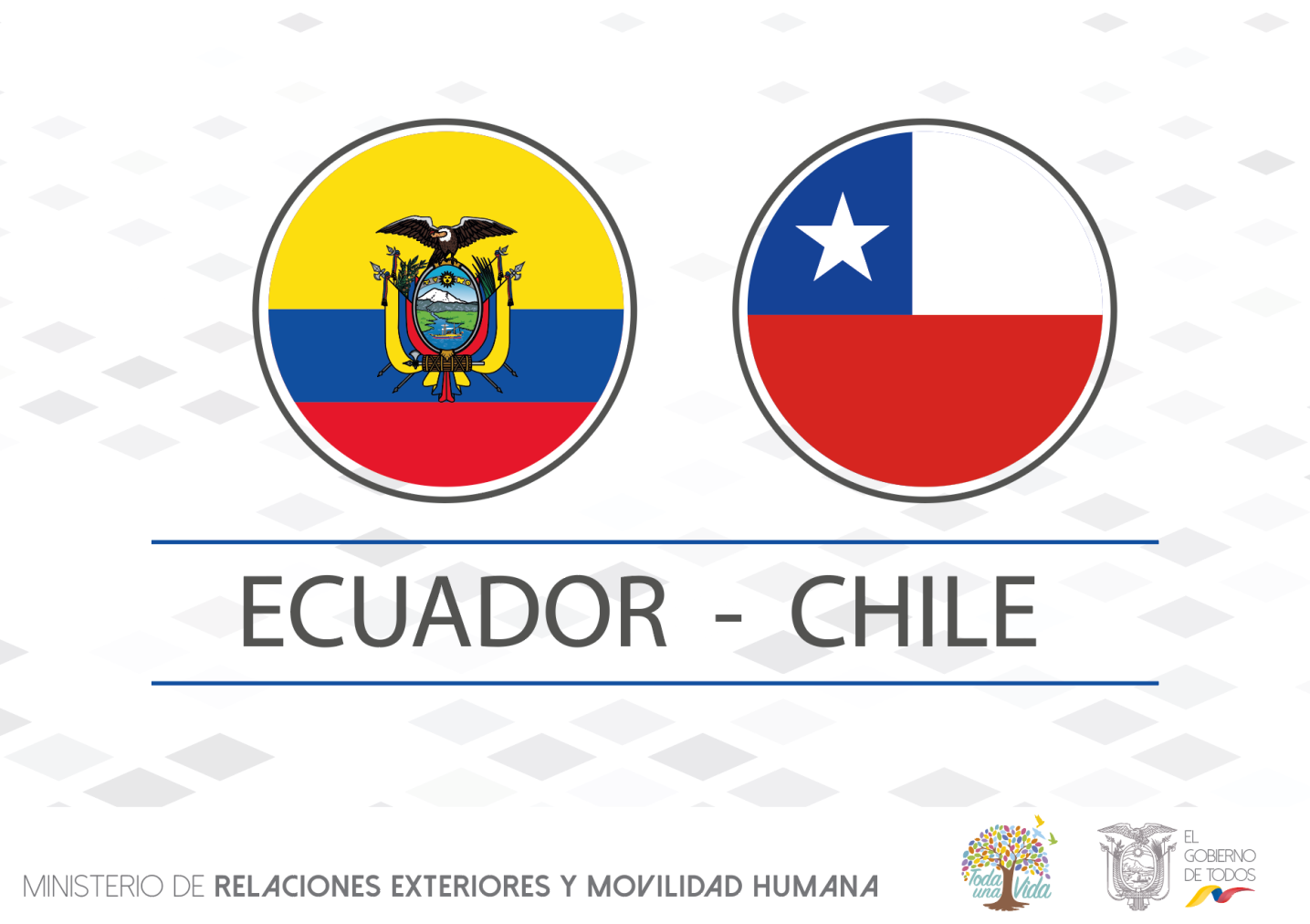 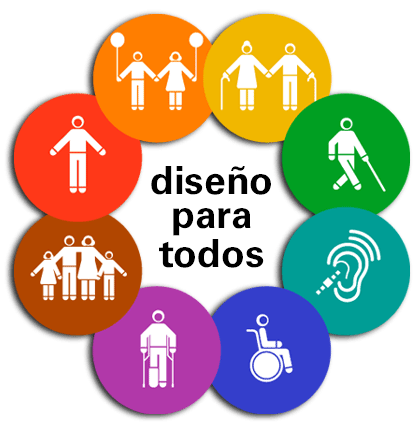 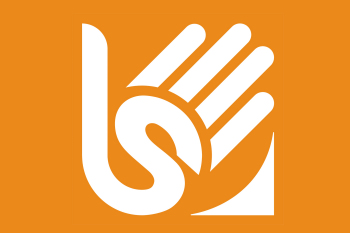 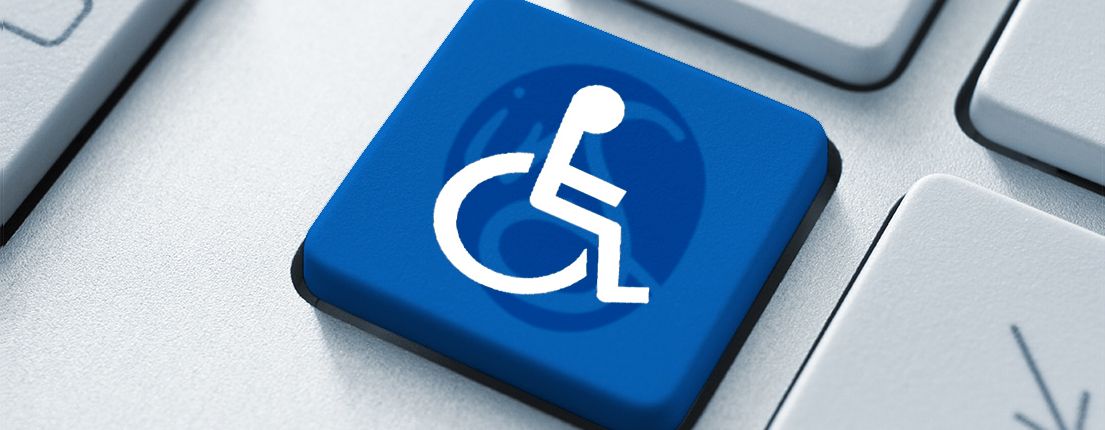 Metodología
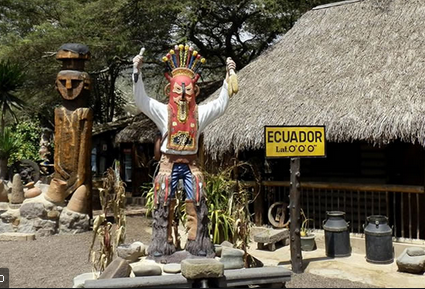 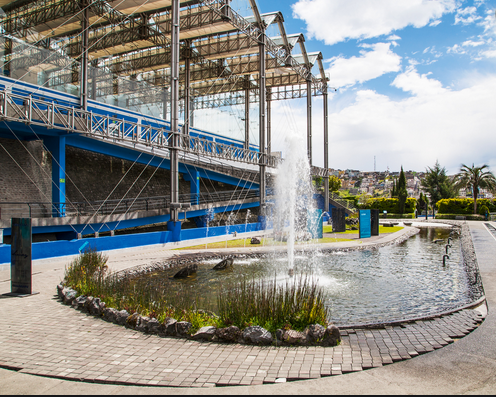 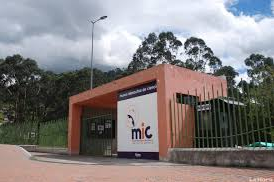 Entrevistas
Encuestas
65
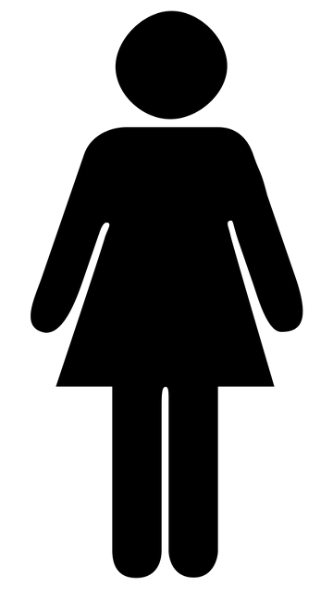 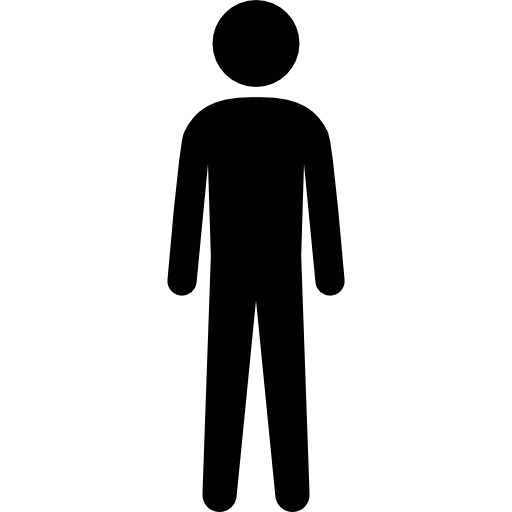 69
De las razones  que complican a una persona sorda asistir  a un museo interactivo, califique con una escala del 1 al 5.
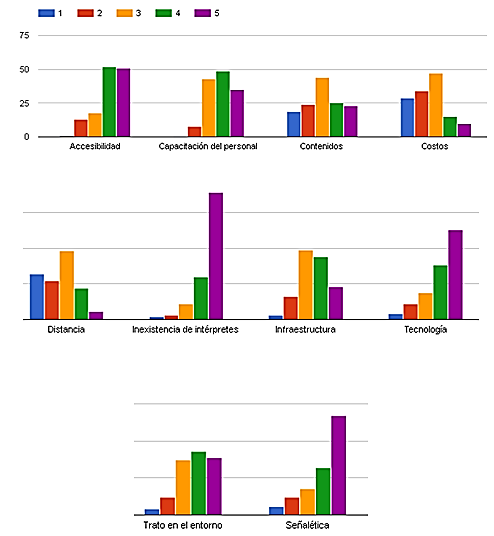 ¿Considera que visitar un museo es una actividad fácil de realizar para las personas sordas?
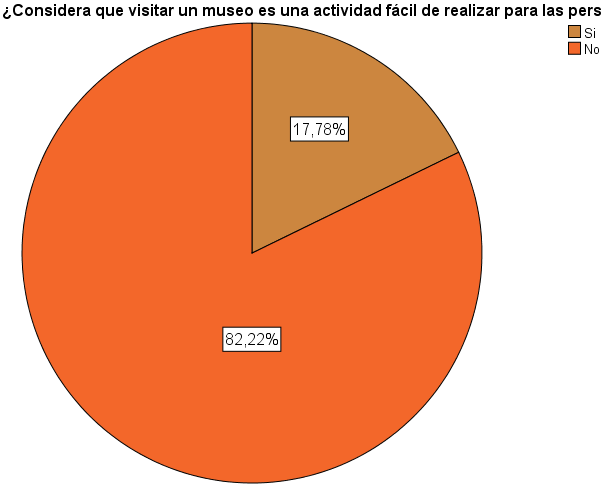 82,22%  Visitar  un museo es una actividad fácil
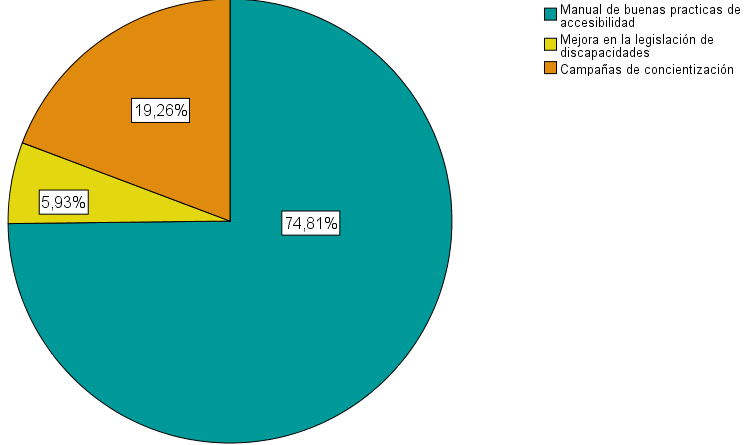 74,81% considera que un manual es una herramienta necesaria
¿Cuál de los siguientes cree que ayudaría en mayor porcentaje a mejorar la experiencia de las personas sordas en los museos?
Propuesta
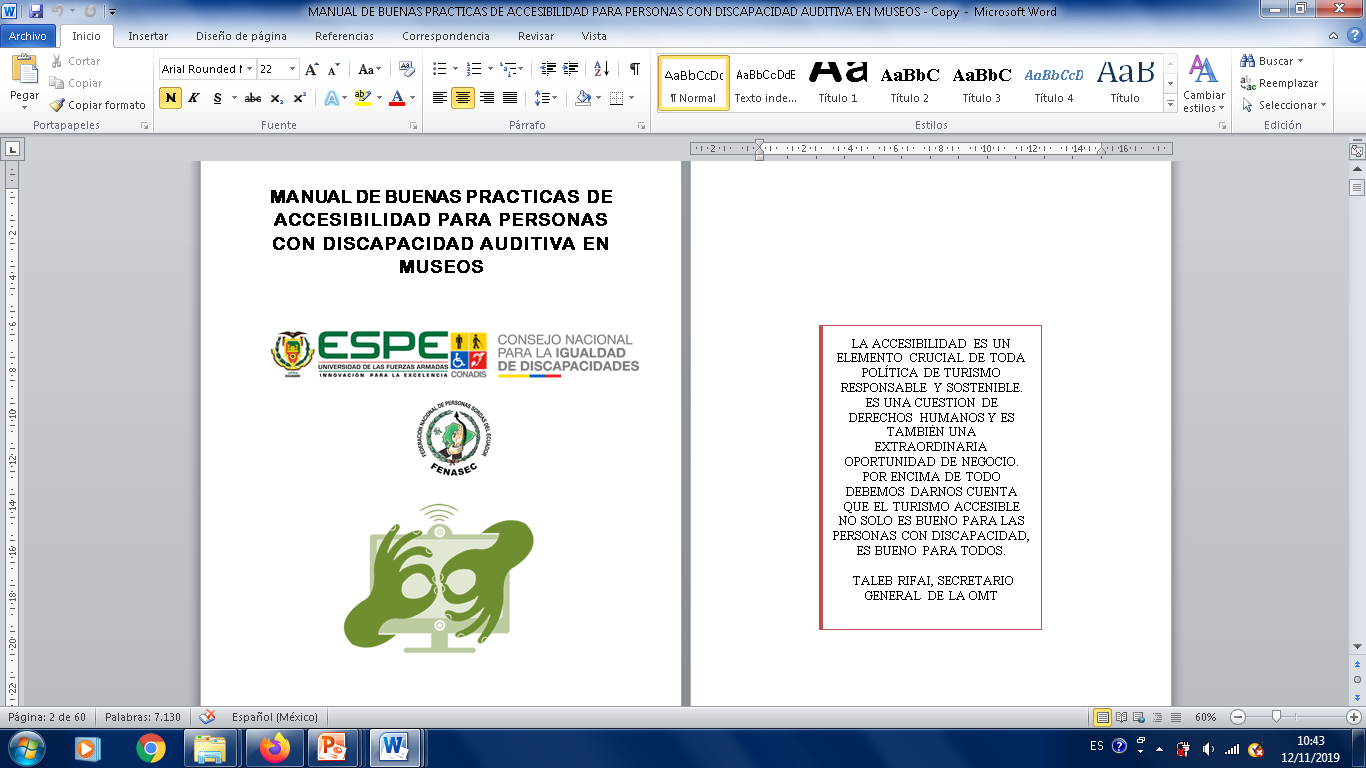 Conclusiones
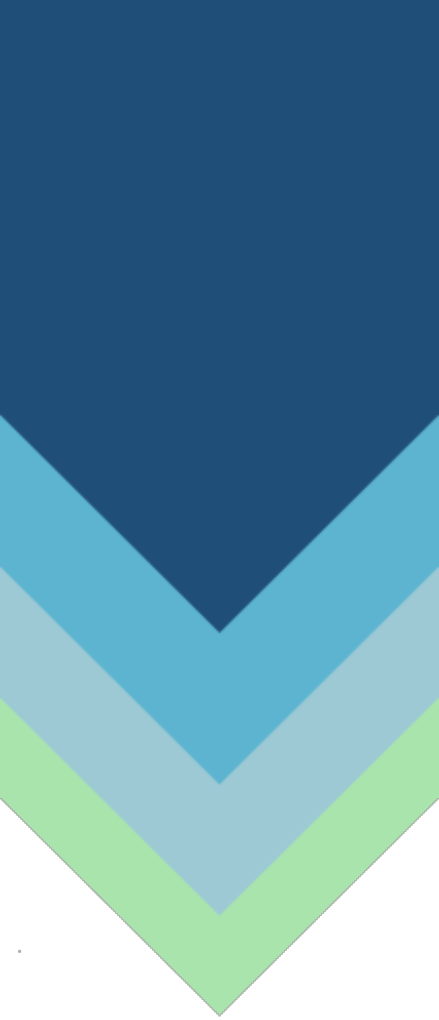 Recomendaciones
GRACIAS
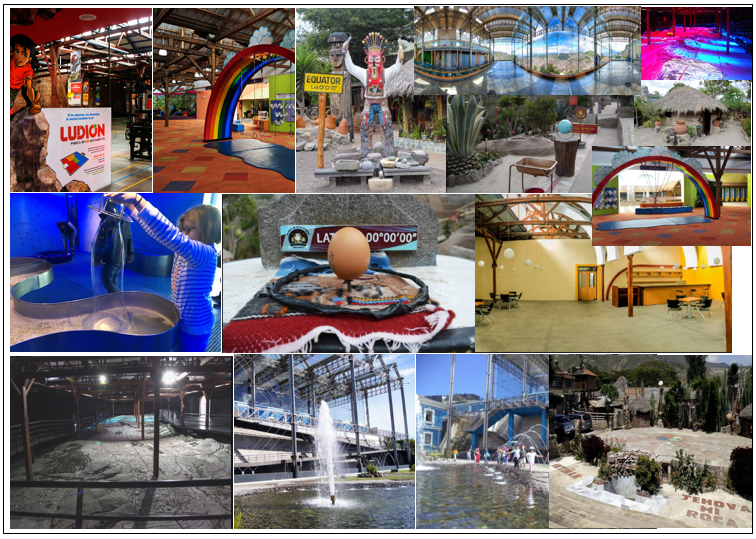